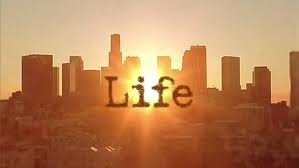 LIFE   MANAGEMENT  
(A  NEW  APPROACH  FOR  BETTER LIFE)
مدیریت عمررویکردی تازه برای زندگی بهتر
دکتر احمد روستا
AHMAD –ROOSTA (Ph.D.)
www.drroosta.com
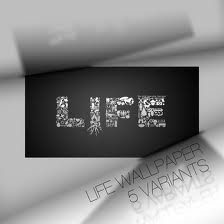 عناوین سخنرانی:
مفاهیم عمر،چرخه عمر ومدیریت عمر
دلایل اهمیت وگرایش به مدیریت عمر
ویژگیهای هفت گانه عمر
عناصر هفت گانه آمیزه عمر
رویکردهای هفت گانه مدیریت وکاربرد آنها در مدیریت عمر
www.drroosta.com
زندگی چیست؟ چرا می آییم؟ 
به کجا باید رفت؟ به چه سان باید رفت؟
با کدامین توشه به سفر باید رفت؟
   من نپرسیدم و کس نیز مرا هیچ نگفت!
www.drroosta.com
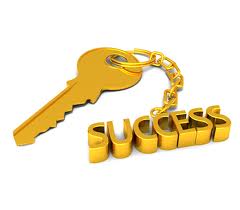 زندگی
 «خواستن  و یافتن و ساختن »
است
تا نخواهی با دل
تا نیابی با عزم
تا نسازی با فکر

بی ثمر می گذرد 
عمر گران
احمد روستا
www.drroosta.com
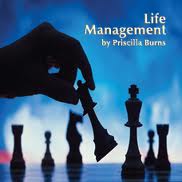 عمر چیست؟

عمر، مدت زمان حیات هر کس از تولد تا مرگ است که معرف «زنده بودن» اوست.
www.drroosta.com
مدیریت چیست؟
مدیریت پیوند دو مصرع از دو بیت زیبای زبان فارسی است که عبارتند از:
جهان چون خط و خال و چشم و ابروست
                                که هرچیزی به جای خویش نیک

   *  *   *  *  *   *  *      
اندازه نگه دار که اندازه نکوست
                           هم درخور دشمن است و هم درخوردوست
www.drroosta.com
از پیوند دو مصرع :

هر چیز به جای خویش نیکوست    اندازه نگه دار که اندازه نکوست 
 می توان تعریف تازه ای از مدیریت ارائه داد یعنی اینکه:

مدیریت
«انتخاب واستفاده» درست(بجا،بموقع وبه اندازه)
هرچیز ( عمر،فرصت ،پدیده ها و انسانها ) برای دستیابی به 
اهداف گوناگون است.
www.drroosta.com
ساده تر بگوئیم:

مدیریت عبارتست از انتخاب و استفاده درست از هر چیز برای دستیابی به اهداف گوناگون
www.drroosta.com
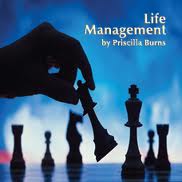 مدیریت عمر چیست؟ 

مدیریت عمر، چگونگی گذراندن عمر در هر یک از مراحل چرخه عمر است که معرف «زندگی» است.
 مدیریت عمر، چگونگی استفاده از منبع ارزشمند عمر برای دستیابی به اهداف گوناگون است.
www.drroosta.com
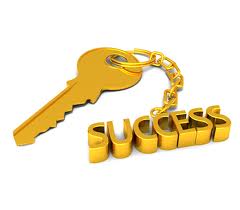 موفقیت نتیجه این سه عبارت است
تجربه ديروز، استفاده امروز، اميد به فردا 

ولي ما با سه عبارت  ديگر، زندگي را تباه مي کنيم
  حسرت ديروز، اتلاف امروز، ترس از فردا
www.drroosta.com
زندگانی به همان زیبایی است که خودت میخواهی وخودت می سازی
www.drroosta.com
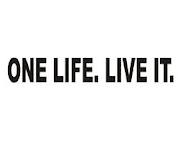 دلایل ضرورت توجه به مدیریت عمر
عدم آرامش وآسایش واقعی
خستگی، افسردگی
نومیدی وانزوا 
تکرار ویکنواختی
عدم رضایت،رغبت ولذت فردی وخانوادگی
www.drroosta.com
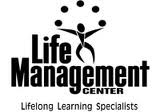 چه افرادی به مدیریت عمر گرایش بیشتری دارند؟
کسانی که به توسعه وبالندگی خویش حساس هستند ومدیریت بر خویشتن را پیش نیاز هر نوع مدیریت می دانند.

کسانی که با رویکرد ونگرشی متفاوت ،جستارگر راهی نو برای گذران عمر هستند.
www.drroosta.com
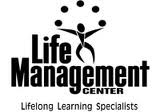 چه افرادی به مدیریت عمر گرایش بیشتری دارند؟
کسانی که علاوه برطول عمربه «عرض ،ارتفاع و عمق» عمر خویش حساس هستند وبرای هر یک از آنها تعریفی دارند ومی کوشند به آنها دست یابند.

کسانی که نمی خواهند فقط زنده باشند بلکه می خواهند «زندگی»کنند وعمر را فرصتی محدود برای رفع نیازهای خود ودیگران می دانند ومایلند مفید وموثر بوده و «وجود» داشته باشند.
www.drroosta.com
سه اصل مهم زندگی
1-هیچ چیز ثابت نیست.

2-هیچ کس کامل نیست.

3-همه چیز نسبی و وابسته به چیزهای دیگر است.
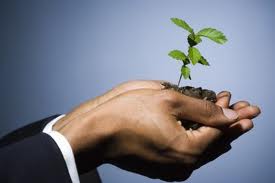 www.drroosta.com
مدیریت تحول
پیش نیازهای 
مدیریت عمر
مدیریت بهپوئی مستمر(سرآمدی)
مدیریت سیستمی
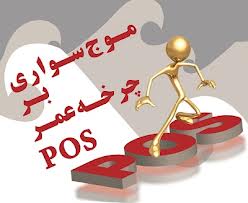 نوزادی وکودکی
خردسالی
نوجوانی
هفت
«دوره عمر»
جوانی
میانسالی
بزرگسالی
کهنسالی
محدود وفانی
غیرقابل پیش بینی ونامعلوم
غیرقابل توقف وگذرا
هفت ویژگی اصلی «عمر»
غیرقابل بازگشت وتکرار نشدنی
غیرقابل ذخیره ونگهداری
غیرقابل جایگزین و خاص
غیرقابل واگذاری ودادوستد
محدود «فانی»
مدیریت «بهره وری»
غیرقابل پیش بینی
مدیریت «چندگانه»
مدیریت « چابک»
غیرقابل توقف
مدیریت ها
مدیریت «زمان»
غیرقابل بازگشت
مدیریت « ناب»
غیرقابل جایگزین
ویژگیها
مدیریت «یکپارچه»
غیرقابل ذخیره
مدیریت «توسعه فردی»
غیرقابل دادوستد
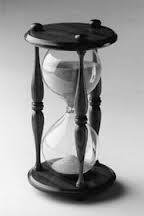 ویژگیهای هفتگانه عمر:
1- محدود بودن

جهد را بسیار کن،عمر اندکی است
کار را نیکو گزین،فرصت یکی است
کاردانان چون رفو آموختند
پاره های وقت بر هم دوختند
عمر را باید رفو با کار کرد
وقت کم را با هنر بسیار کرد

«پروین اعتصامی»
www.drroosta.com
هفتاد سال عمر انسان چگونه می گذرد:
25 سال خواب
8 سال مطالعه
7 سال تفریح ،وقت گذرانی وتعطیلات
6سال استراحت و بیماری
5سال رفت‌وآمدها
4 سال خوردن و آشامیدن
3 سال آمادگی برای انجام فعالیت‌های متفرقه
12 سال کار مفید
www.drroosta.com
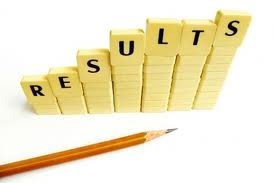 بنابراین فقط:
144 ماه 
626 هفته 
4383روز 
فقط 105192 ساعت برای کار مفید فرصت داریم.
www.drroosta.com
چگونگی گذران عمر در 80 سال
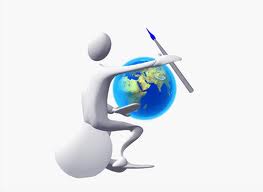 28 سال خواب
10 سال استراحت
7 سال راه رفتن ورفت وآمد
6 سال خوردن وآشامیدن
5 سال تحصیل
5 سال انتظار کشیدن ووقت گذرانی
4 سال عیش ولذت
2سال آرایش و امور متفرقه
و فقط 
13 سال یعنی معادل 156 ماه فرصت کارداریم.
www.drroosta.com
مدیریت در محدودیت
خلاقیت در محدودیت
مدیریت محدود بودن عمر
مزیت و جذابیت در محدودیت
مطلوبیت (بهره وری) در محدودیت
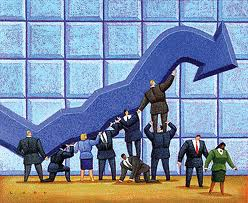 صرفه جوئی درست
حساسیت به هرینه – فایده عمر
بازنگری،تغییر،بهبود واصلاح نحوه گذران عمر و انجام امور زندگی (بازمهندسی)
استفاده از فنون،علوم و فناوریهای نوین در انجام امور زندگی و کسب وکار
مدیریت بهره وری:
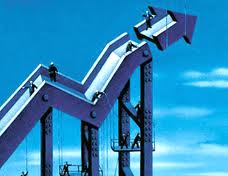 www.drroosta.com
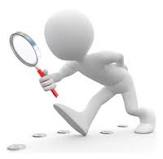 ویژگیهای هفتگانه عمر
2- غیر قابل پیش بینی( نامعلوم)

«بکوش برای دنیای خود به قدری که گوئی مدتی طولانی زنده خواهی ماند وبکوش برای آخرت خود به طوری که گوئی لحظه ای بعد خواهی مرد»

حضرت علی (ع)
www.drroosta.com
درست زندگی کنید
(آنی وآتی)
مدیریت
 « غیرقابل پیش بینی بودن» عمر
خوب زندگی کنید
(مفید وموثر)
مدیریت چندگانه
(تاکتیکی و استراتژیکی)
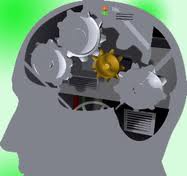 مدیریت پروژه های چندگانه (کوتاه مدت،میان مدت، بلند مدت)
مدیریت مبتنی بر عدم یقین و ریسک
مدیریت مبتنی برسناریوها
استراتژی های موازی وهم افزا
مدیریت چندگانه:
www.drroosta.com
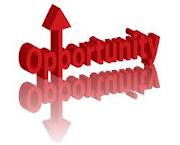 ویژگیهای هفتگانه عمر
3- غیرقابل توقف

«بزرگترین فن زندگی استفاده از
 فرصتهای بی نظیر است که بر ما می گذرد.»

«سالوئیل»
www.drroosta.com
آماده باش دائمی برای بهره برداری درست عمر
مدیریت کنترل ومهار
مدیریت «غیرقابل توقف بودن عمر»
مدیریت پویائی و گذار
مدیریت به هنگام(JIT ) و چابک
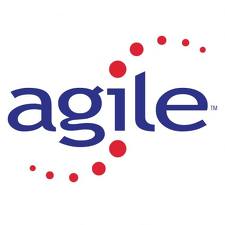 تشخیص وتحلیل فرصتها

واکنش سریع به فرصتها

آمادگی وبرنامه ریزی استفاده از فرصتها

استفاده از فرصتها
مدیریت چابک:
www.drroosta.com
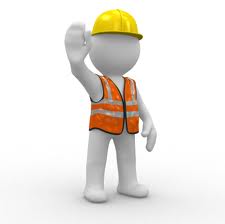 ویژگیهای هفتگانه عمر:
4- غیرقابل بازگشت

سعدیا دی رفت وفردا همچنان موجود نیست
در میان این وآن،فرصت شمار امروز را
سعدی
بگذشته وآینده دریغ وهوس است
عمری که شنیده ای همین یک نفس است

عبدالغنی همدانی
www.drroosta.com
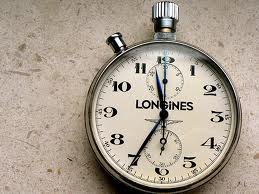 زمان‌ را بايد دريافت‌ 
و 
فرصت‌ را به‌ ثروت‌ تبديل‌ کرد

حضرت علی (ع)
www.drroosta.com
مدیریت زمان حال
مدیریت «غیرقابل  بازگشت بودن عمر»
استفاده از دامهای مدیریت زمان
مدیریت زمان
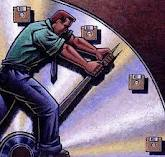 مدیریت زمان
استفاده از گامها ،تکنیکها وفنون مدیریت زمان .
موانع رابشناسید وآنها را بردارید.
هدفها را در قالب SMART بیان کنید.
هرچیز را به جا،به موقع وبه اندازه انجام دهید.
www.drroosta.com
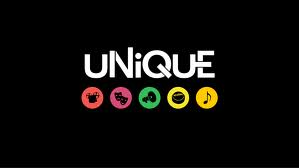 ویژگیهای هفتگانه عمر:
5- غیرقابل جایگزین

آنچه ندارد عوض ای هوشیار
عمر عزیز است ،غنیمت شمار

سعدی
www.drroosta.com
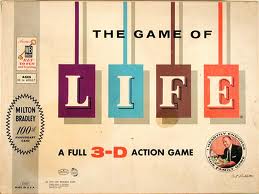 بی عوض دانی چه باشد در جهان

عمر باشد،عمر،قدر آن بدان

شیخ بهائی
www.drroosta.com
مدیریت منبع « ویژه منحصر بفرد و ارزشمند»
مدیریت «غیرقابل  جایگزین بودن عمر»
مدیریت هوشمندانه
مدیریت ناب
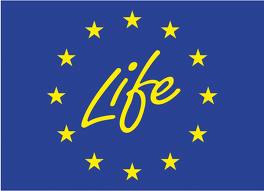 مدیریت ناب
از تکنیکها وابزارهای مدیریت ناب استفاده کنید.
مراقب عوامل اتلاف عمر وهر نوع هدر دادن وهدر رفتن آن باشید.
ناخالصی ها ونادرستی ها را بشناسید وحذف کنید.
با دیده بانی ومحیط یابی وپایش فرصتها وتهدیدها وواکنش سریع به آنها از فرصتهای جدید استفاده کنید.
پیشگیری از ضایعات را مهمتر از پیگیری آنها بدانید.
در حذف ضایعات چابک باشید.
www.drroosta.com
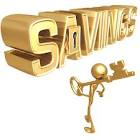 ویژگیهای هفتگانه عمر:
6- غیرقابل ذخیره

ضایع کردن عمر وغنیمت نشمردن فرصت
 باعث غم واندوه است

حضرت علی (ع)
www.drroosta.com
مدیریت مصرف (الگو وسبک زندگی)
مدیریت
 « غیرقابل ذخیره  بودن» عمر
مدیریت یکپارچه
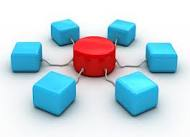 مدیت یکپارچه
با رعایت تناسب،تعادل وتوازن و یکپارچگی امور گوناگون وآمیزه عمر، کیفیت زندگی را بهبود بخشید.
همواره در جستجوی راه کارهای تازه وخلاقانه باشید.
از مهارتهای زندگی استفاده کنید.
www.drroosta.com
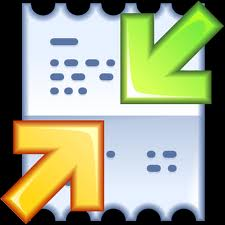 ویژگیهای هفتگانه عمر:
7- غیرقابل واگذاری ودادوستد

هر لحظه از زمان را از آن ِ خود گردان

مثل چینی
www.drroosta.com
مدیریت برخویشتن
مدیریت بالندگی خود
مدیریت «غیرقابل  دادوستد بودن عمر»
مدیریت برند خود
مدیریت بازاریابی خود
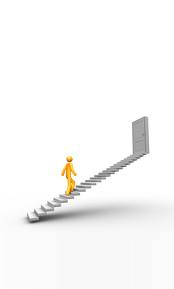 مدیریت توسعه وبالندگی خود
عمر منبعی ارزشمند وفردی است. وظیفه ما استفاده از این منبع برای توسعه وبالندگی خویش است.
«خودباوری،خودشناسی،خودسازی وخودباروری» را از ارکان مدیریت بالندگی خود بدانید.
برای توسعه وبالندگی خود از اصول،تکنیکها وراه کارهای مدیریت استراتژیک وبرنامه ریزی استراتژیک استفاده کنید.
از تکنیکها وسازوکارهای بازاریابی خود ، شناسه یا برند خود و مهارتهای ارتباط با خود استفاده کنید.
www.drroosta.com
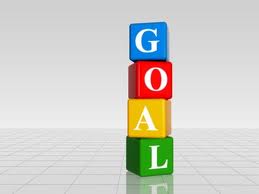 اهداف وانگیزه ما در زندگی کدامند؟
مفید وموثر بودن
آرامش خاطر
آسایش در زندگی
ارزش های مادی ومعنوی
پیشرفت دائمی،رشد وتوسعه
تحول وتکامل
نیک نامی،آبرومندی،شهرت ومحبوبیت
آثار ماندگار ویادگار
وجودداشتن،خیرخواهی وخیررسانی
رفع نیازهای خود ودیگران
www.drroosta.com
عقل وهوش
عاطفه وعلاقه
عقیده وعهد
هفت
«ع» آمیزه عمر
علم ودانش روز
عرضه ومهارتها
عزت نفس و 
اعتماد به نفس
عمل صالح و
عملکرد مثبت
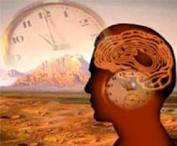 عقل
درست اندیشی

دور اندیشی

نو اندیشی

باز اندیشی
اندیشمندی
www.drroosta.com
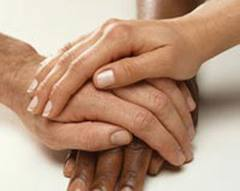 عاطفه
عواطف و احساسات
سلائق
علائق
دلبستگی ها
علاقمندی
www.drroosta.com
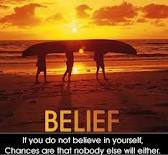 عقیده
توکل
ارزشها و اخلاقیات
باورها
پای بندی به تعهدات
ارزشمندی
www.drroosta.com
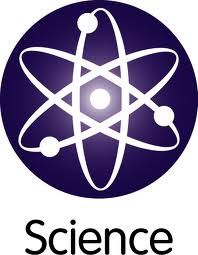 علم
دانائی
آگاهی
معلومات
معرفت
دانشمندی
www.drroosta.com
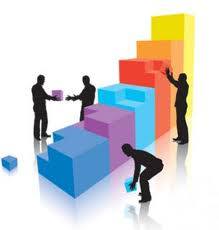 عُرضه
توانایی
شایستگی
مهارت
مزیت
توانمندی
www.drroosta.com
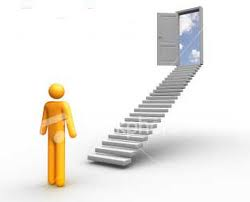 عزت نفس
خودباوری
خودشناسی
خودسازی
خودباروری
آبرومندی
www.drroosta.com
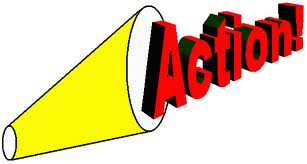 عمل
درستی
راستی
پاکی
نیکی
رضایتمندی
www.drroosta.com
برنامه ریزی وبرنامه های درست
اجرا وانجام درست
« بابا » 
و
 مدیریت عمر
بازنگری وبازسازی درست
اصلاح و اقدام درست
لحظه تحویل سال نو
آغاز هر فصل سال
سالروز تولد
هفت فرصت تحول در مدیریت عمر
روزهای خاص و خاطره انگیز
شبهای قدر
سالگرد تحول یا موفقیتی ویژه
رویدادها واتفاقات پیش بینی نشده
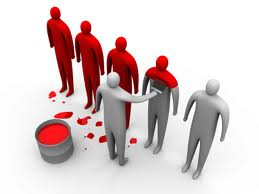 فرصتهای تحول ومدیریت تحول
تحول را یک نبرد بدانید،شامل:
نظام فکری ونگرش
باور وبینش
رفتار وروش
درک ودانش
www.drroosta.com
ارتباطی
اطلاع یابی
اطلاع رسانی
هفت مهارت زندگی
انتخاب
استفاده
ارزیابی
اصلاح
خودباوری
خودشناسی
خودیابی
مدیریت بر خویشتن
خودسازی
خودباروری
خودپنداری
خودآگاهی
آفت های مدیریت خویشتن
خودشیفتگی و خودپسندی زیاد
خودبینی و خودخواهی
خودفریبی وخودبزرگ بینی
خودخوری و خودباختگی
خودشکنی وخودزنی
خودتخریبی وخودگریزی
«سرخوردگی و افسردگی»
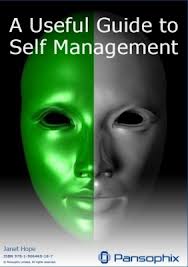 www.drroosta.com
الزامات مدیریت خویشتن
خودباوری وخوددوستی 
خودکاوی وخودیابی
خودشناسی وخودآگاهی
خودسازی وخودپروری
خودباروری،خودبالندگی

نتیجه:خودی شدن با خود،خودشدن واقعی
« عزت نفس واعتماد به نفس مناسب»
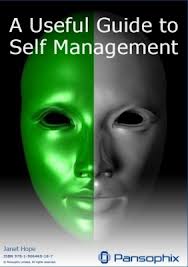 www.drroosta.com
مهارتهای زندگی
LIFE SKILLS(4Hs)
دستان
HANDS
سلامتی
HEALTH
سر
HEAD
دل(قلب)
HEART
فکر کردن
THINKING
اداره کردن
MANAGING
ارائه دادن
GIVING
کارکردن
WORKING
زندگی کردن
LIVING
بودن
BEING
ارتباطی
RELATING
پرستاری
CARING
منبع: کتاب مهارتهای زندگی- منصور دهستانی
زندگی کردن
LIVING
عزت نفس
مسئولیت پذیری فوری
خودآگاهی،شخصیت ومدیریت احساس ها
سلامتی
HEALTH
خودنظمی
سلامت فردی والگوی زندگی سالم
پیشگیری از بیماریها
استرس ورویاروئی با آن
بودن
BEING
رابطه مندی
RELATING
ارتباطات
هماهنگی
مهارتهای اجتماعی
حل اختلافات
پذیرش تفاوتها
دل(قلب)
HEART
ملاحظه کردن
همدلی
سهیم شدن
تقویت روابط
مراقبت (پرستاری)
CARING
ارائه دادن
GIVING
خدمات اجتماعی داوطلبانه
رهبری
شهروند مسئول
مشارکت در فعالیتهای گروهی
دستان
HANDS
مهارتهای بازاری
کارجمعی
خود انگیزشی
کارکردن
WORKING
تفکر(اندیشیدن)
THINKING
یادگیری خدمت
تفکر حیاتی
حل مسأله
تصمیم گیری
یادگیری ویاددادن
سر(مغز)
HEAD
تعیین هدف
برنامه ریزی و سازماندهی
استفاده هوشمندانه منابع
نگهداری گزارشها
شفافیت
اداره کردن
MANAGING
«احساس خوشایند ارزشمند بودن» یا خودباوری واقعی.

دوست داشتن،پذیرفتن واعتماد کردن به آنچه هستیم وداریم وآمادگی و انگیزه داشتن برای بدست آوردن آنچه نداریم ومی خواهیم.

بالیدن به داشته ها به جای نالیدن از نداشته ها .

حس خوب زندگی و حس خوب و احترام به خود ودیگران.
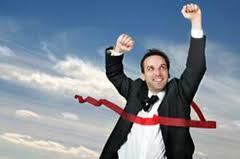 عزت نفس:
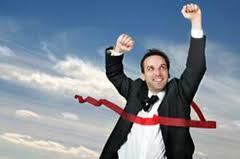 www.drroosta.com
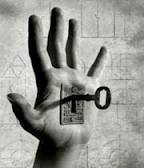 انتخاب وتصمیم گیری درست
بالیدن ورضایت از موفقیت ها
اظهار وابراز عواطف واحساسات
یادگیری وفراگیری تازه ها
سازگاری با تحولات
مسئولیت پذیری
خودپذیری در شکست و پیروزی
حرمت واحترام به خود ودیگران
عزت نفس قوی:
www.drroosta.com
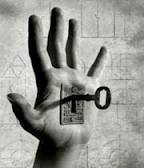 تردید ،نگرانی وترس در انتخاب ها
نالیدن و احساس ناتوانی
سردی و بی تفاوتی در ابراز احساسات
فرار از مبارزه و چالشها
ناسازگاری و خشک بودن در برابر تحولات
تأثیرپذیری زیاد
بهانه گیری ودل نازکی و خودسرزنش کردن
خودگریزی و احساس بی کفایتی و بی ارزشی
عزت نفس ضعیف :
www.drroosta.com
پرسشنامه ارزیابی عزت نفس
1- تا چه اندازه از جملات «دیگر نمی توانم»،«نمیشود»،« نمی خواهم کاری را انجام دهم» استفاده می کنید؟
2-تا چه اندازه فکر می کنید دیگران برایتان ارزش قایل نیستند؟
3-تا چه اندازه نسبت به محبت افراد خانواده ونزدیکان شک دارید؟
4-تا چه اندازه احساس درماندگی وعدم اطمینان در انجام امورتان دارید؟
5-تا چه اندازه احساس درماندگی وعدم اطمینان در انجام امورتان دارید؟
6-تاچه اندازه از ابراز احساسات و هیجانات ، خجالت می کشید؟
پرسشنامه ارزیابی عزت نفس
7- تا چه اندازه در برابر بحرانها،مشکلات وشرایط نامناسب ،کم تحمل هستید؟
8- تا چه اندازه از انتقاد برای انجام ندادن کارها بهانه می آورید؟
9- تا چه اندازه خودتان را دست کم می گیرید؟
10- تا چه اندازه فکر می کنید دنیا با شما سرناسازگاری دارد؟
50-40 عدم اعتماد به نفس 
40-30 عزت نفس شما قابل قبول
20-10 عزت نفس بسیار بالا
نتایج ارزیابی
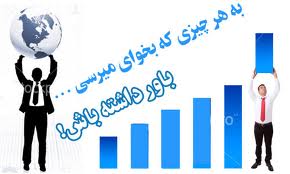 اعتماد به نفس حسی درونی و بدون وابستگی به دنیای بیرون ورویدادهاست. 

اعتماد به نفس دو نوع است:
      واقعی وکاذب

اعتماد به نفس ناب: به خود توجه دارد ونهادی است.

اعتماد به نفس کاذب: به دیگران توجه دارد و نمادی است.
اعتماد به نفس:
www.drroosta.com
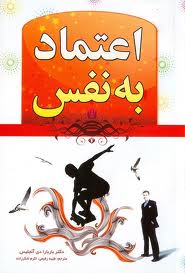 اعتماد به نفس ناب:

وجود شکر،تشکر،پوزش و پذیرش اشتباه در گفتار ورفتار
اعتدال ومیانه روی در افکار،عواطف وامور زندگی و گوش دادن به دیگران
خود ممیزی وخود اصلاحی
استقامت وبردباری در برابر ناملایمات
آمادگی برای پیشرفت
خودداری از مقایسه های نادرست
بی نیاز بودن به توجیه 
مبتنی بر اصالت ها
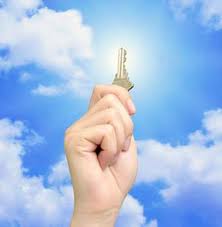 www.drroosta.com
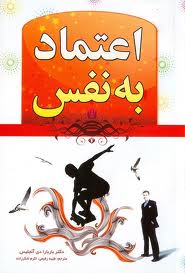 اعتماد به نفس کاذب:

ناسپاسی وناشکری
خودشیفتگی و خودباختگی
پرروئی وگستاخی
تظاهر به آنچه ندارند ونیستند
نیازمند به تأئید و تمجید وتعریف دیگران
پرادعای کم محتوا
مردد ونگران بودن
تکبر وخودبینی
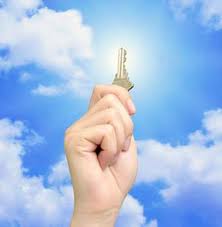 www.drroosta.com
پرسشنامه ارزیابی اعتماد به نفس
1- تا چه اندازه خرج وخرید کردن،تفریح کردن،وقت گذرانی خودتان تصمیم می گیرید؟
2- تا چه اندازه مسئولیت کارهائی را که انجام می دهید می پذیرید؟
3-تا چه اندازه به دیگران احترام می گذاریدوآنها را دوست دارید؟
4-تا چه اندازه داوطلبانه به کمک دیگران می روید؟
5-تا چه اندازه به استقبال شغل های ناشناخته یا آموزشهای جدید با فرصتهای تازه می روید؟
پرسشنامه ارزیابی اعتماد به نفس
6-تا چه اندازه عواطف،احساسات و هیجانات خود را ابراز می کنید؟
7- تا چه اندازه به موفقیت هایتان افتخار می کنید ولذت می برید؟
8-تا چه اندازه در برابر شکست ها تحمل دارید؟
9- تا چه اندازه فکر می کنید می توانید روی دیگران تأثیر گذار باشید؟
10- تا چه اندازه هنگام اشتباه کردن، اشتباهات را می پذیرید و خودتان را محاکمه می کنید؟
وابستگی های افراد با اعتماد به نفس کم
وابستگی به بیرون
وابستگی خوراکی:«غذا،دارو،آدامس برای تسکین»
وابستگی عاطفی: وابسته به محبوب و تأئید او
وابستگی رفتاری: تماشای تلویزیون،خرج،قمار
وابستگی مالی: ارزش و شایستگی را در پول و پولدار بودن
وابستگی غریزی: پناه بردن به لذتها برای آرامش
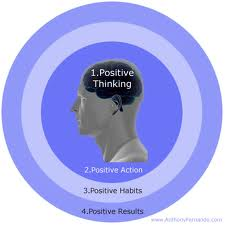 راهکارهای مثبت اندیشی
1- از بزرگ کردن بدیها،شکست ها،افراط ها وتفریط ها بپرهیزید.
2-در برابر افکار وامواج منفی بگوئید بس است، تمام کن.
3- برروی مثبت ها ،قوتها وخوبیها توجه وتمرکز کنید.
4-اشتباه را بپذیرید ،حل وجبران کنید.
5-انتقادپذیرباشید وعیب خود را قبول کنید.
6-مقایسه غلط نکنید ودر حد و اندازه توانتان انتظار داشته باشید.
7- به جای سرزنش وتخریب،دلجوئی و تشویق را بیشتر کنید.
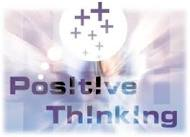 راهکارهای مثبت اندیشی:
8- هر مشکل و اشتباهی که پیش آمده اگر مقصر نیستید نپذیرید.
9-هر چیزی را نپذیرید وهمه کاره نباشید.
10- عواطف و احساسات خودتان را اداره کنید وبا خودتان ملایم رفتار کنید.
11- به خودتان فرصت بدهید.
12- منفی های گذشته خود را فراموش کنید.
13- ناراحتی ها، دلخوریها ومشکلات را کش ندهید.
14-برآنچه می توانید،می خواهید و میشود ها تأکید کنید.
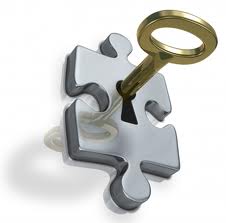 اداره زندگی و حل مسائل
برای حل مسائل زندگی:
خوب فکر کنید.
یادبگیرید.
خوب انتخاب کنید.
 برای اداره امور زندگی:
برنامه داشته باشید.
به نظم وسیستم توجه کنید .
از منابع خوب استفاده کنید .
ارزیابی کنید.
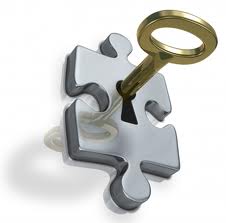 زندگی سالم وفردی
برای خوب زندگی کردن:
عزت نفس داشته باشید.
مسئولیت پذیر باشید.
عواطف خود را اداره کنید .
خودآگاهی داشته باشید.
 برای سالم زندگی کردن:
به سلامت فردی والگوی زندگی سالم توجه کنید.
به خودتان برسید. 
پیشگیری کنید.
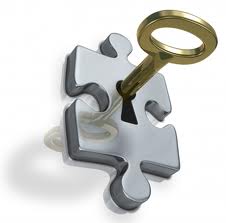 زندگی کاری و حرفه ای
برای زندگی کاری خود:
انگیزه در خود ایجاد کنید.
بادیگران کار کنید.
مهارتها را بیاموزید.
برای زندگی با دیگران:
داوطلب خدمت باشید.
حس شهروندی داشته باشید.
در فعالیتهای اجتماعی حضور داشته باشید.
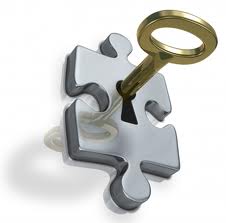 زندگی عاطفی واحساسی
برای زندگی با دل خود:
به دیگران توجه کنید.
همدلی کنید.
روابط را بهبود بخشید.
سهیم شوید.
زندگی ارتباطی / اجتماعی:
ارتباطات فراگیر
هماهنگی
مهارتهای اجتماعی
Critically reflective practice/skills
What to change. (Diagnosis and goal-setting)


How to change it - intermediate goals and actions defined + problem solving

Change it! (Actions)

Did it change? (Evaluation)
A. Analyse your current situation
B. Set some goals
C. Plan how to achieve those goals
D. Execute the plan
E. Assess how far you have met 
those goals
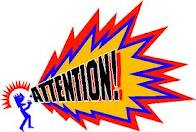 توصیه های مدیریت عمر:
1- با بررسی ومطالعه ویژگیهای عمروچگونگی گذران آن در هفتاد سال ودر نظر گرفتن سن ودوره فعلی از چرخه عمرتان، آمادگی خود را برای توجه بیشتر به خودتان وعمرتان افزایش دهید.

2- شیوه ها وراه کارهای استفاده از دانش وتجربیات مدیریتی خود در انواع زمینه ها برای مدیریت دوره فعلی عمرتان را شناسائی کرده وبه کار گیرید.
www.drroosta.com
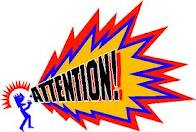 توصیه های مدیریت عمر:
3- انواع مهارتها،تکنیکها وفرایندهای مربوط به رویکردهای گوناگون مدیریت را که قابل استفاده برای مدیریت دوره فعلی شما هستند تعیین، تعریف وتدوین کنید.

4- مهارتها،راه کارها وفرایندهای استفاده درست از عناصر آمیزه عمر را معین ومدون کنید.
www.drroosta.com
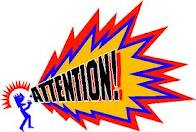 توصیه های مدیریت عمر:
5- آثار ونتایج حاصل از مدیریت دوره فعلی عمرتان را هر شش ماه یکبار ارزیابی واندازه گیری کرده وعوامل بهبود آنها را شناسائی کنید.

6- با توجه به نتایج حاصل از مدیریت دوره فعلی عمرتان، الزامات، اقدامات والگوی مدیریت عمرتان را برای هر دوره وهر مرحله از عمرتان تعریف وتعیین کرده ومورد استفاده قرار دهید.
www.drroosta.com
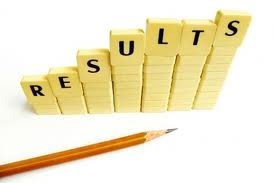 نتیجه نهایی عمر
عزت« آرامش»
موفقیت « آسایش»
رضایت« ارزش»
ع

م

ر
www.drroosta.com
زندگی چیست؟ چرا می آییم؟ 
به کجا باید رفت؟ به چه سان باید رفت؟
با کدامین توشه به سفر باید رفت؟
   من نپرسیدم و کس نیز مرا هیچ نگفت!
www.drroosta.com
نه تفکّر، نه تعمّق و نه اندیشه دمی،
عمر بگذشت به بی حاصلی و مسخرگی...
چه توانایی ها که زکف دادم مفت، 
من نفهمیدم و کس نیز مرا هیچ نگفت.
www.drroosta.com
آن کسانی که نمی دانستند "زندگی یعنی چه؟" 
رهنمایم بودند، 
عمرشان طی می گشت بیخود و بیهوده،
ومرا می گفتند که چو آنان باشم، 
که چو آنها دائم، فکر خوردن باشم،
فکر تأمین معاش، فکر گشتن باشم، 
فکر ثروت باشم، فکر یک زندگی بی جنجال...
www.drroosta.com
کس مرا هیچ نگفت: زندگی ثروت نیست،
زندگی داشتن همسر نیست،
زندگانی کردن فکر خود بودن و غافل ز جهان بودن نیست،
من نفهمیدم و کس نیز مرا هیچ نگفت...
......
ای صد افسوس که چون عمر گذشت، معنیش فهمیدم...
حال می پندارم هدف از زیستن این است رفیق: 
من شدم خلق که با عزمی جزم، پای از بند هواها گسلم... 
گام در راه حقایق بنهم...
www.drroosta.com
با دلی آسوده، فارغ از شهوت و آز وحسد و کینه و بخل،  
مملو از عشق و جوانمردی و زهد... 
در ره کشف حقایق کوشم، 
شربت جرأت و امّید و شهامت نوشم،
زِرِه جنگ برای بد و ناحق پوشم، 
ره حق پویم و حق جویم و بس حق گویم... 
آنچه آموخته ام  بر دگران نیز نکو آموزم... 
شمع راه دگران گردم و با شعله ی خویش، 
ره نمایم به همه، گر چه سرا پا سوزم...
www.drroosta.com
من شدم خلق که مثمر باشم، 
نه چنین زائد و بیجوش و خروش، 
عمر بر باد و به حسرت خاموش...
ای صد افسوس که چون عمر گذشت، معنیش می فهمم... 
کاین سه روز از عمرم به چه ترتیب گذشت... 
کودکی بی حاصل، نوجوانی باطل، وقت پیری غافل 
به زبانی دیگر:
کودکی در غفلت، نوجوانی شهوت، در کهولت حسرت... 
" مهدی سهیلی"
www.drroosta.com
دردرا باید گفتحرف را باید زدرودباید شدو رفتدشت باید شد و خواندکوه باید شد و ماند  با سپاس    احمد روستا
www.drroosta.com